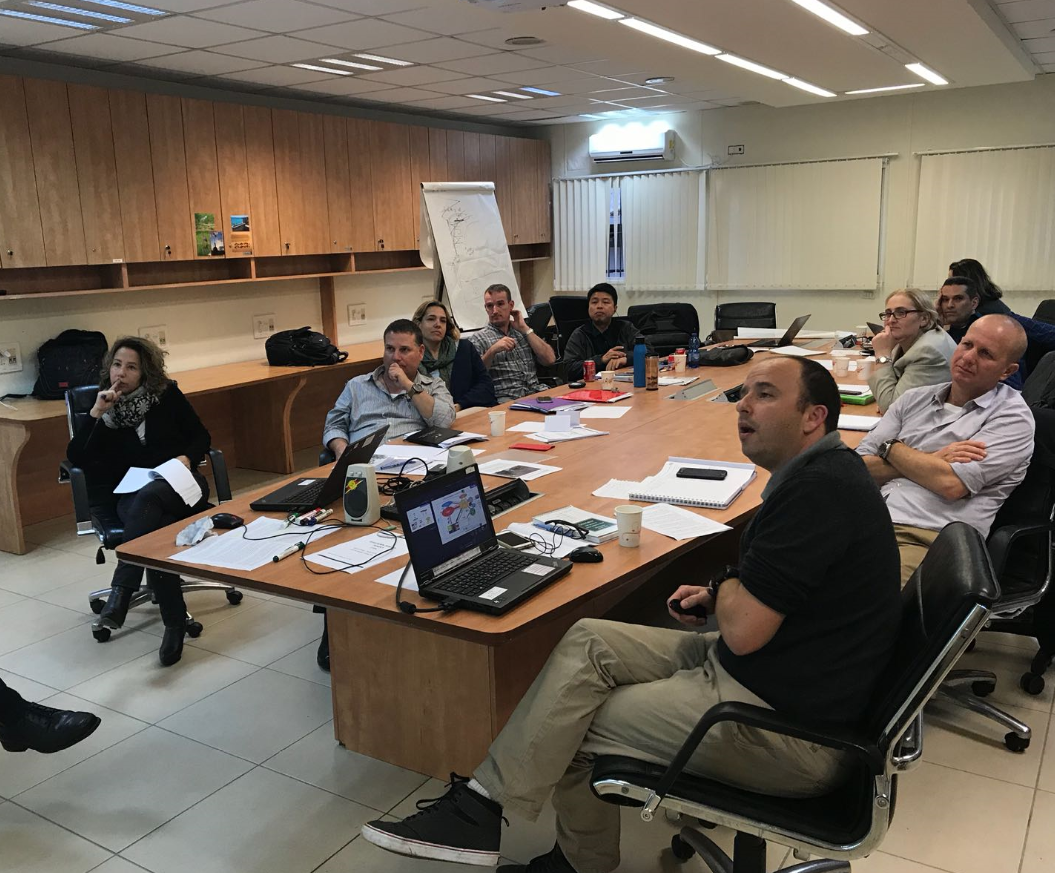 איזון המתחים
צוות 2
מב”ל, מחזור מ”ה
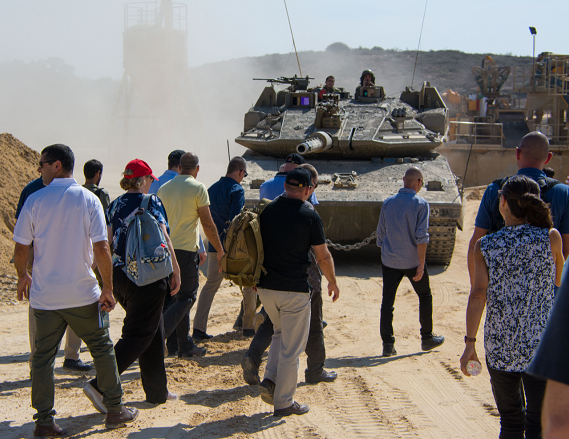 אג'נדה
קריאה
עבודות
מחקר וכתיבה
שונות
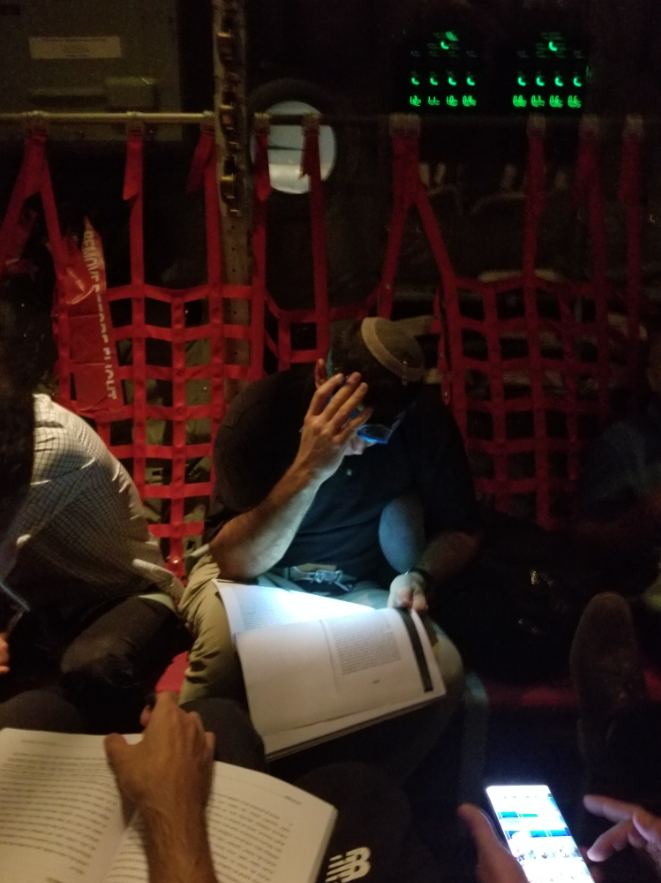 קריאה
יותר מידי
מספר העמודים בשבוע הוא בין 100 ל-60
לעתים קרובות, ללא קשר לשיעור ביום הבא
    יוצאים מן הכלל - בצורה חיובית - סוזי ודימה
העברה מוקדמת יותר של חומר הלימוד  (יום קודם; חודש קודם)
חוסר איזון - כש  עבודות,  חומרי קריאה
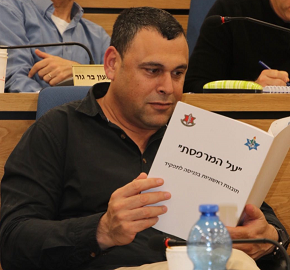 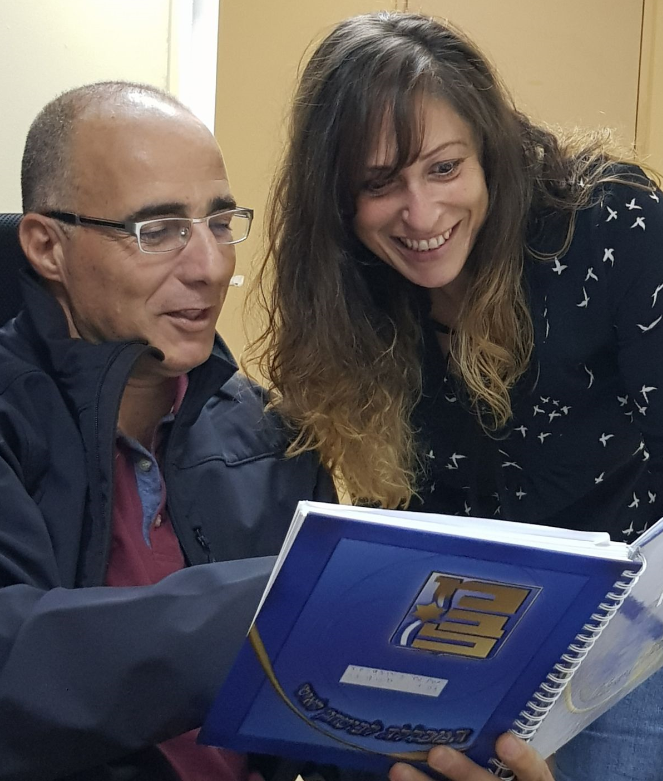 עבודות
תזה - ציר זמן שונה מהעבודה השנתית
עבודה שנתית - (     מיקוד החניך בציר הזמן)
מכתב למגיעים למב"ל הכולל הסבר על העבודה השנתית והנושאים
דגש חזק על ספטמבר
ספטמבר-אוקטובר - דחיפה לכיוון הנושא
תאריך אישור מוקדם יותר - לפני ימי המחקר בראשון
     גמישות עם תאריכי ההגשה 
    חופש בבחירת הנושא (לא בכל השיעורים)
מוקדם יותר (לפני ינואר); אולי משפט וסמינר (כלכלה, שחיתות וכו')
הסילבוס ביום הראשון צריך להתוות את הדרישות לעבודה השנתית (+  סוזי!)
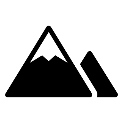 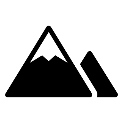 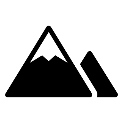 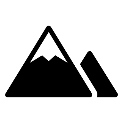 מחקר וכתיבה \ ימי לימוד עצמי
+  גמישות לאחר הסיור, אך יש לשנות את הדגש ל"כתיבה"
+  ינואר\פברואר - שמחים מהמצב הנוכחי
(נובמבר) ימי ראשון -
הזזת העבודה השנתית לשמאל ואת יתר הימים ימינה
סיעור מוחות: לחבר לשבוע חופש נוסף המיועד למחקר
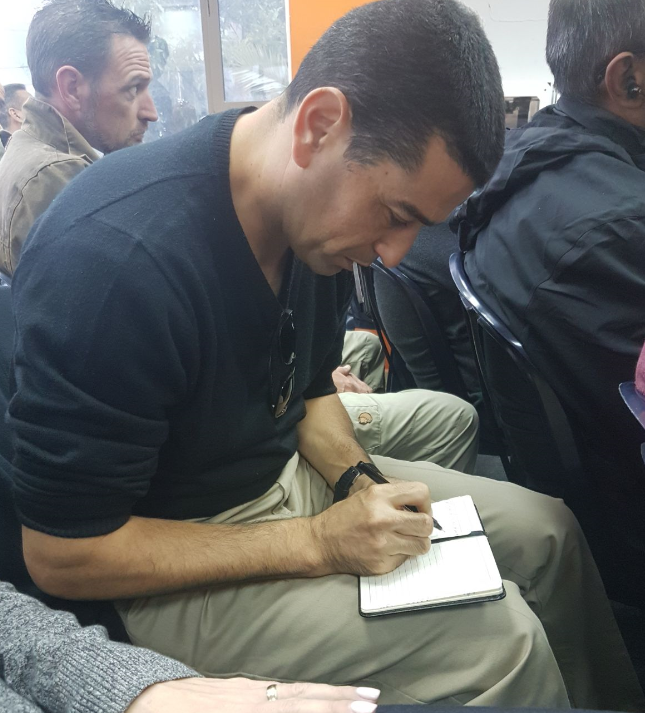 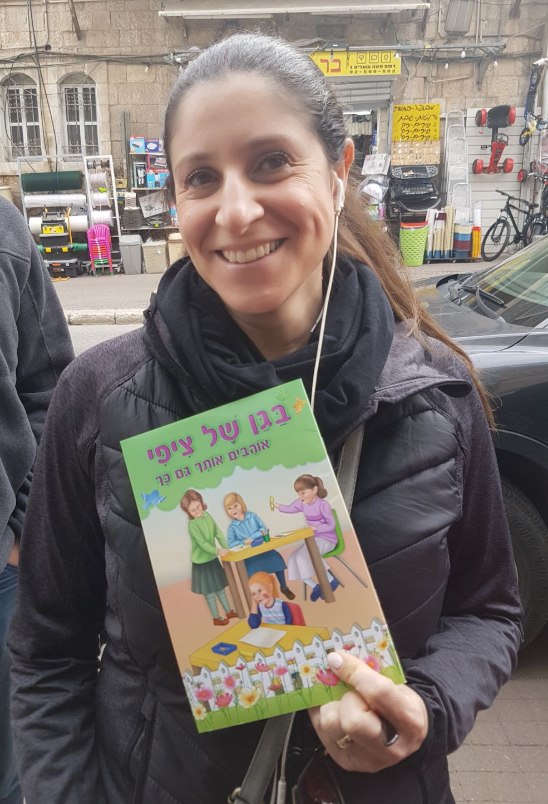 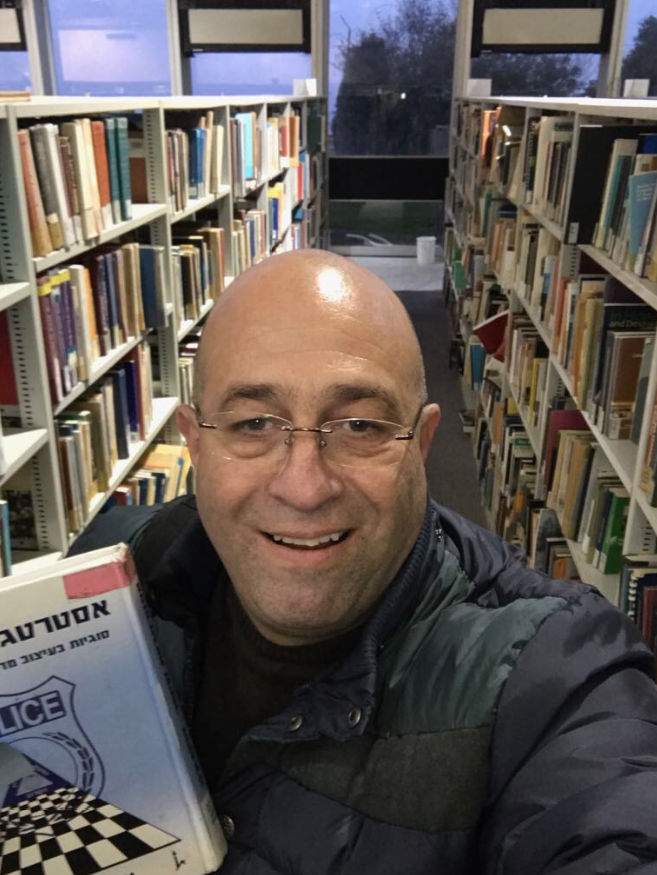 שונות
הציפיות של המשפחות מעומס העבודה (בתחילת הקורס) מול המציאות
+  סיורים - התזמון והעומס היו טובים; לחץ מאוזן
+  הפסקות יומיות - אחרי הצהריים (14:15) וימי שלישי
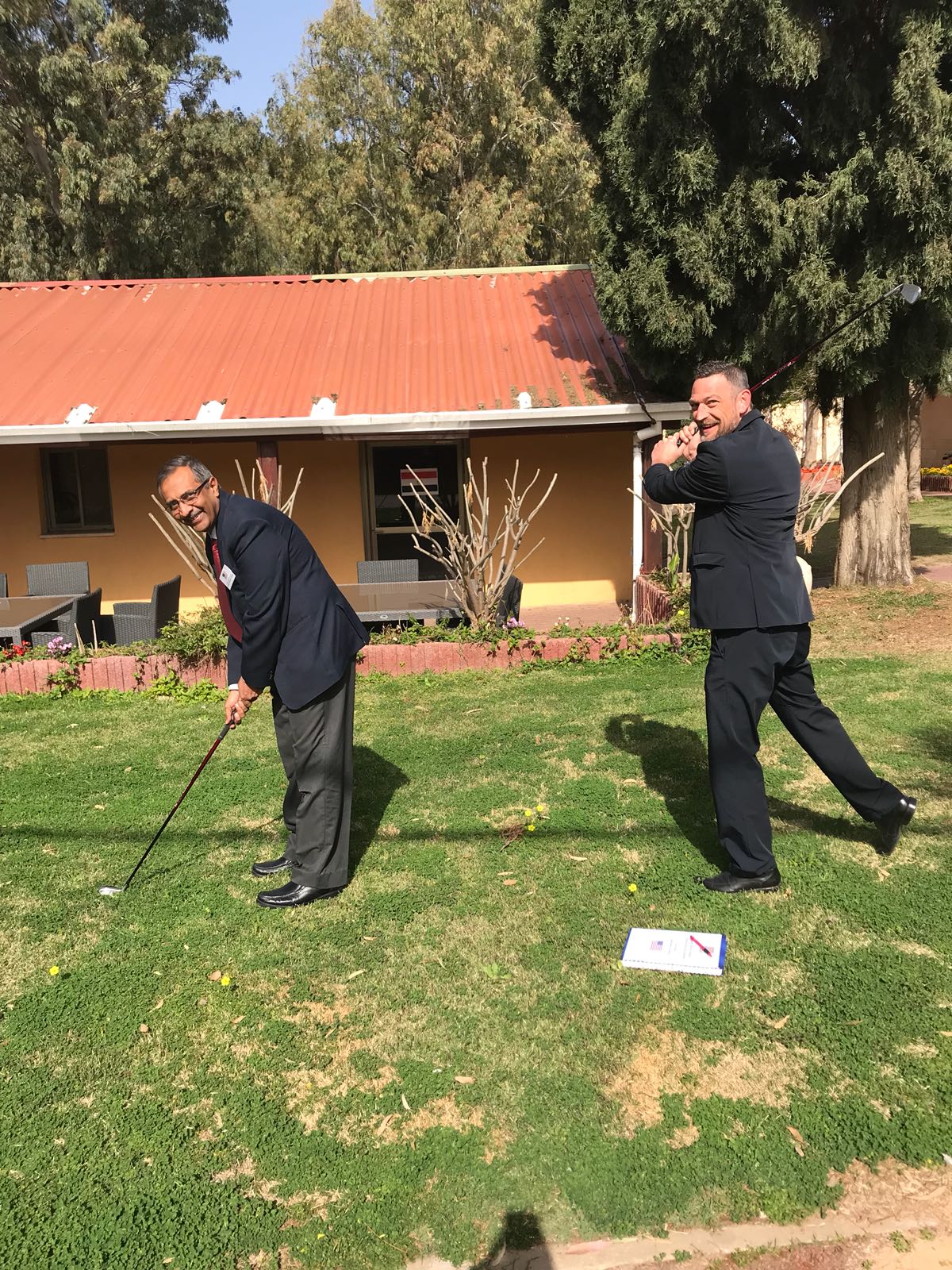 שנה נפלאה
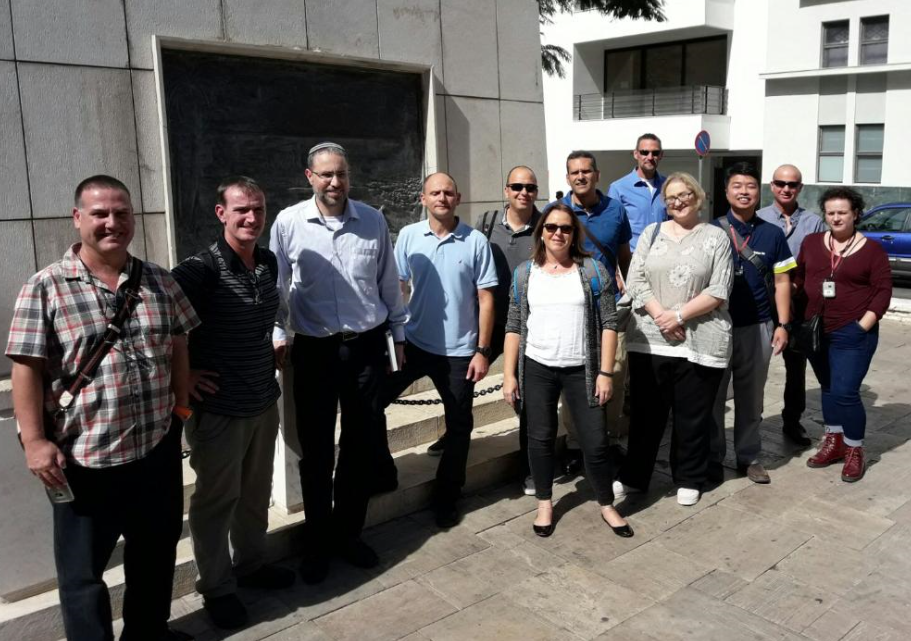 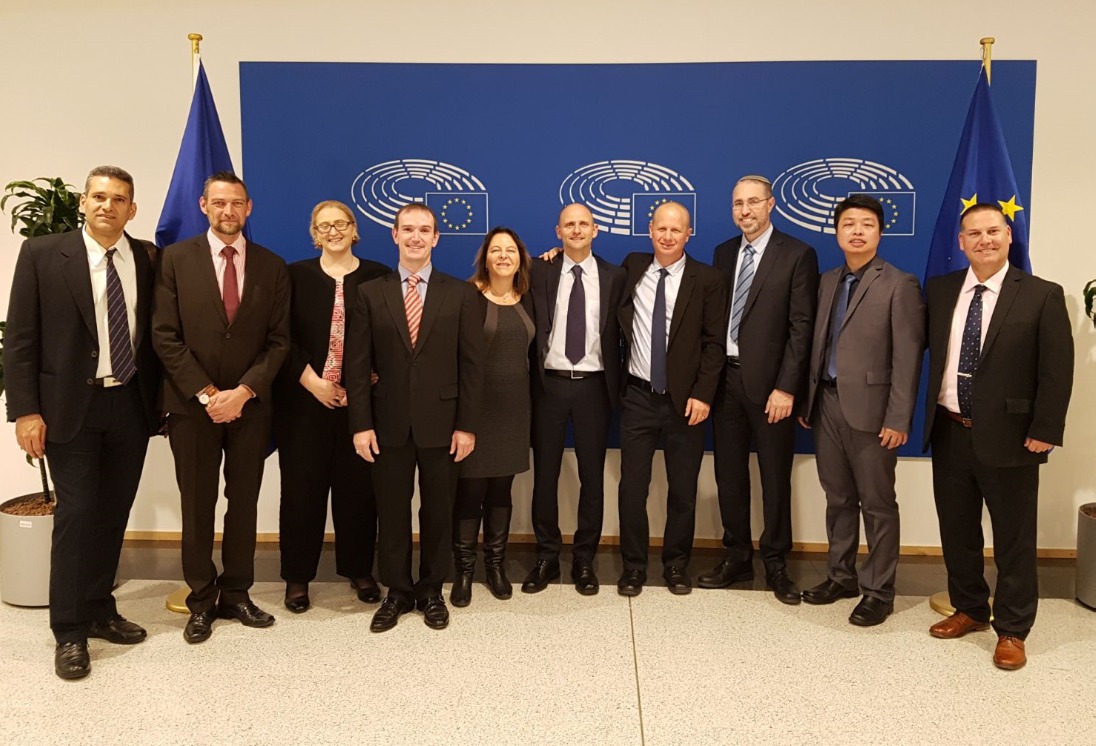 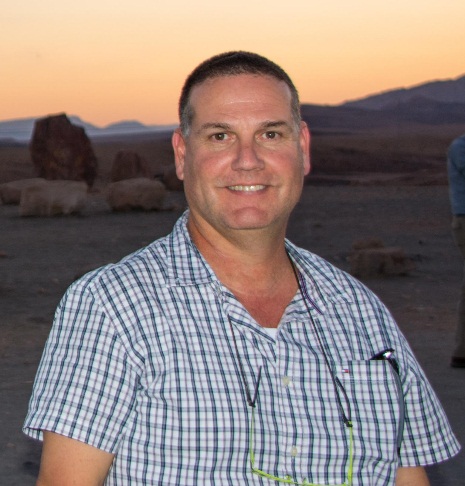 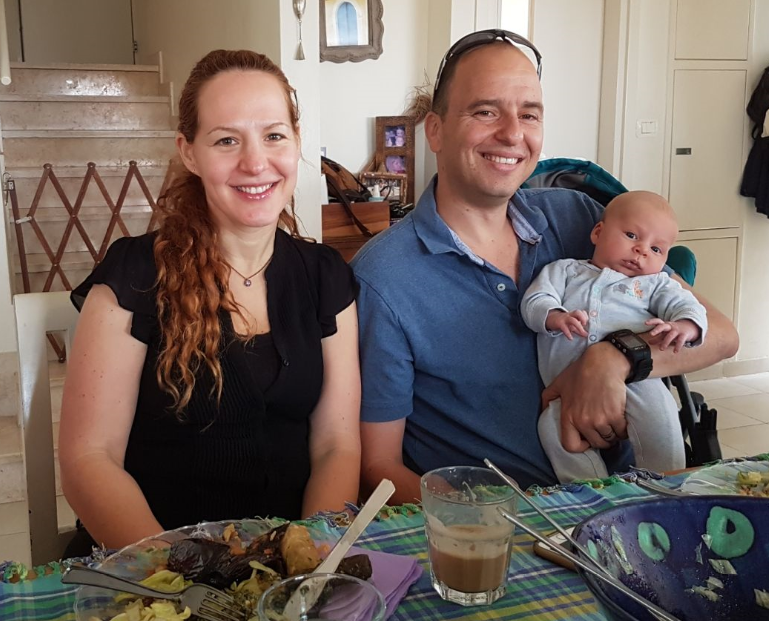 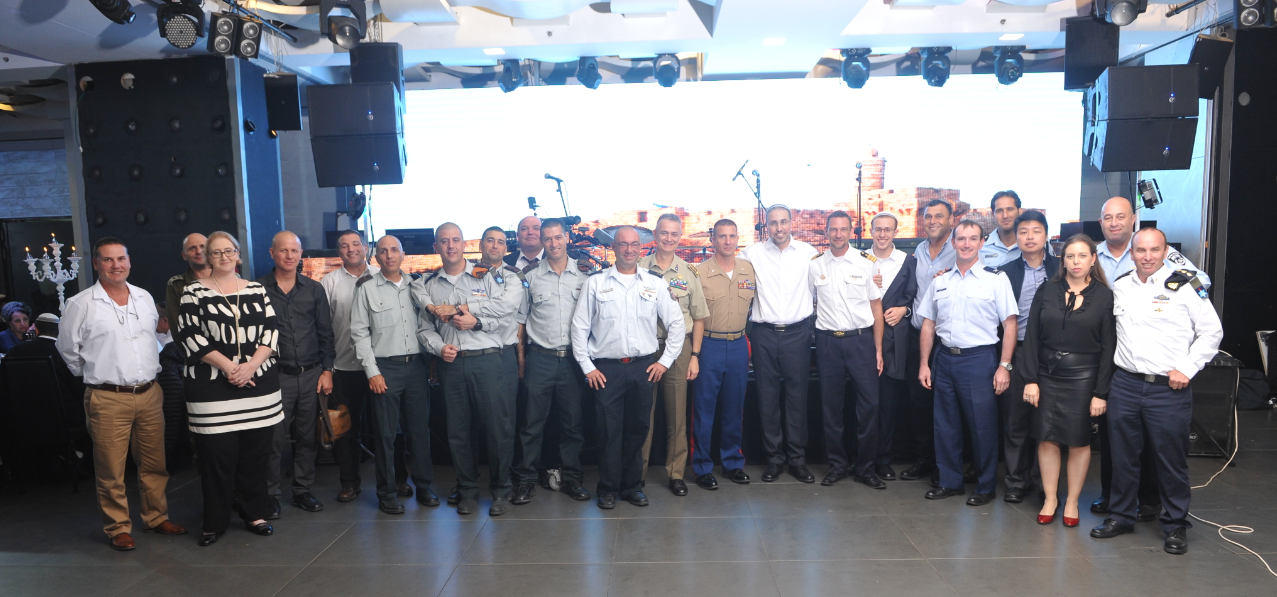 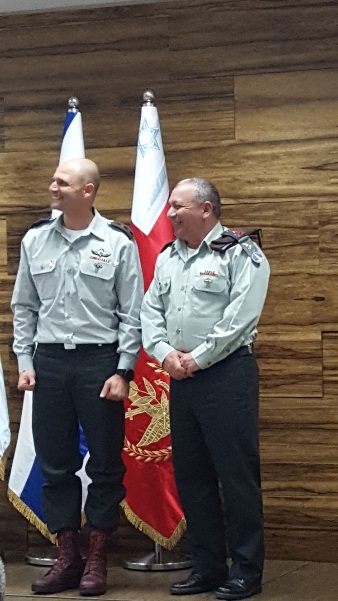